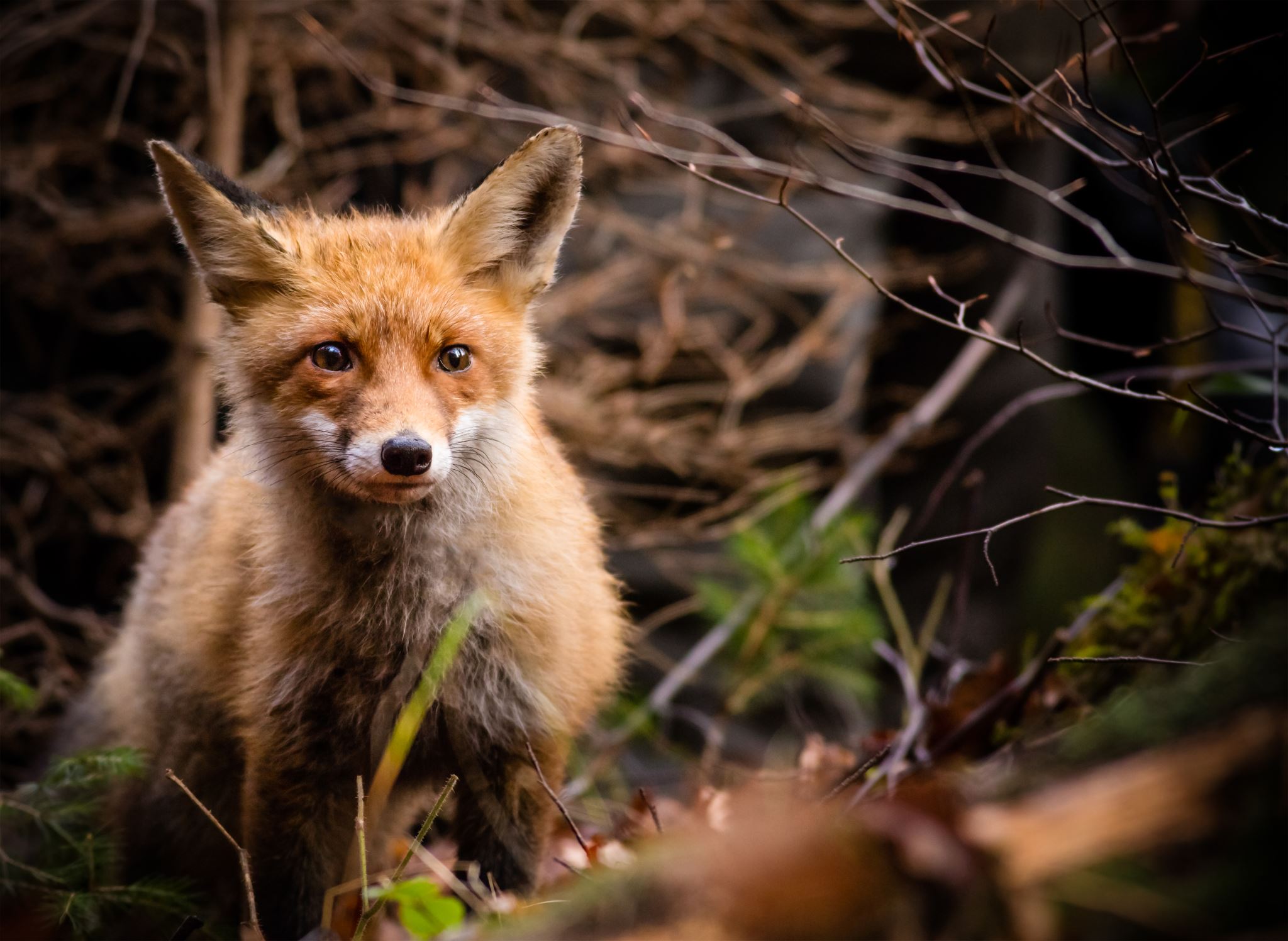 Tilastotietoa suomenajokoirien koearvosteluista ketunajokokeissa
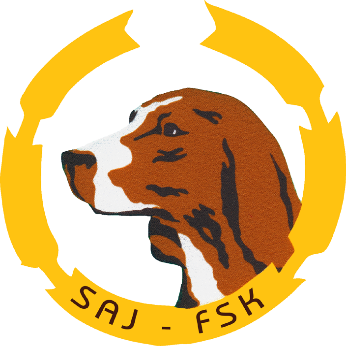 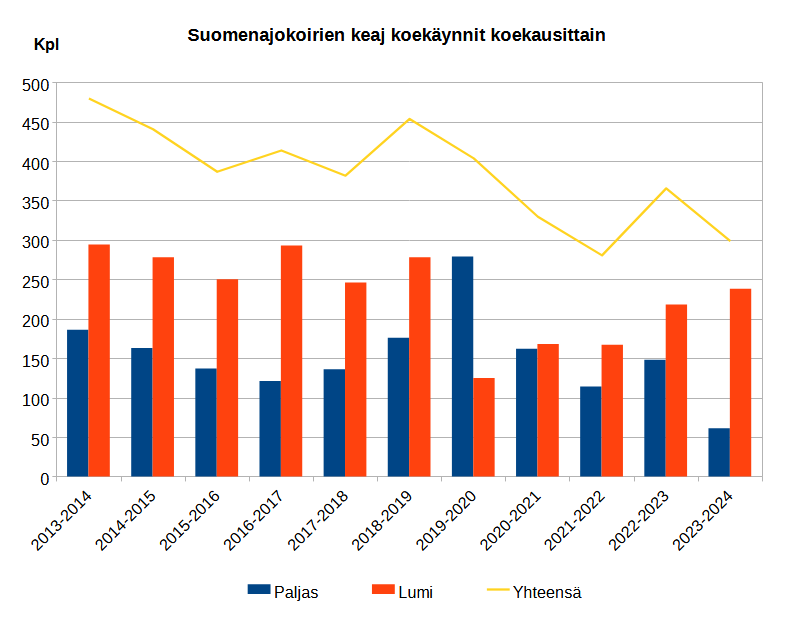 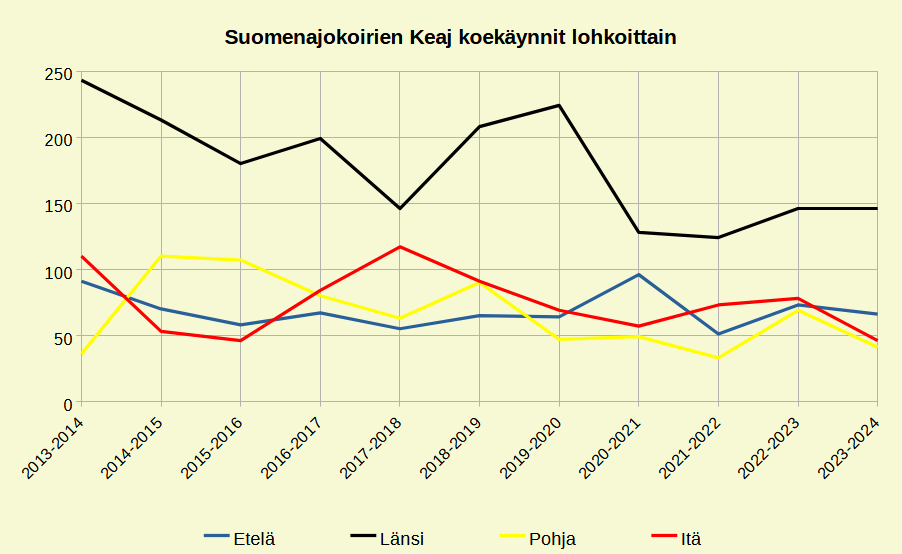 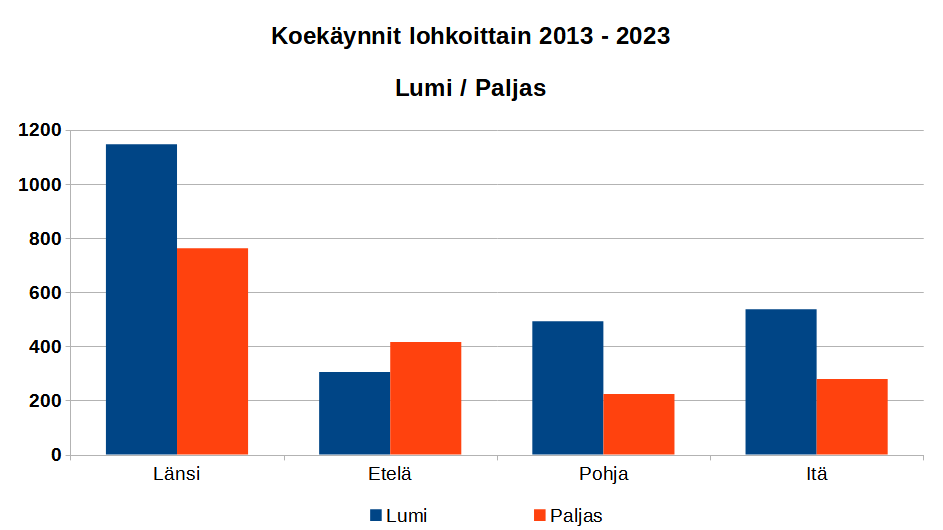 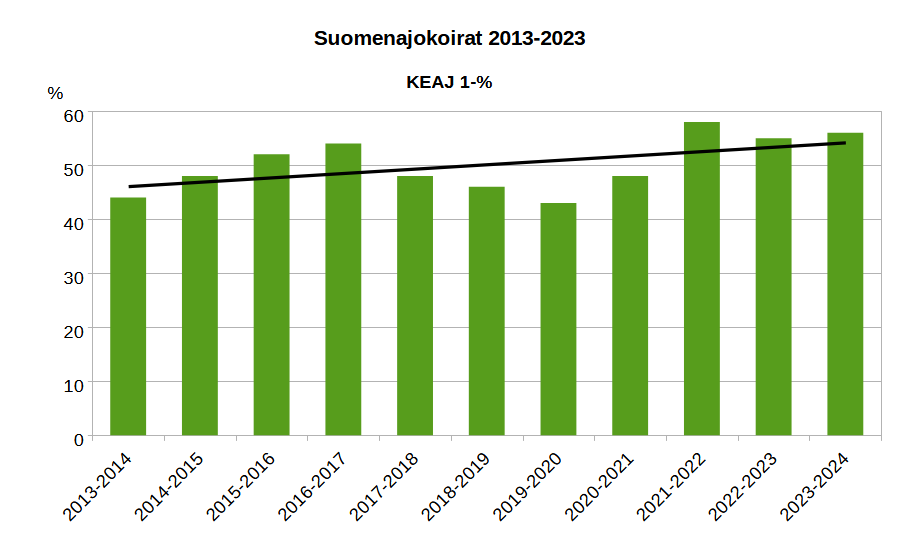 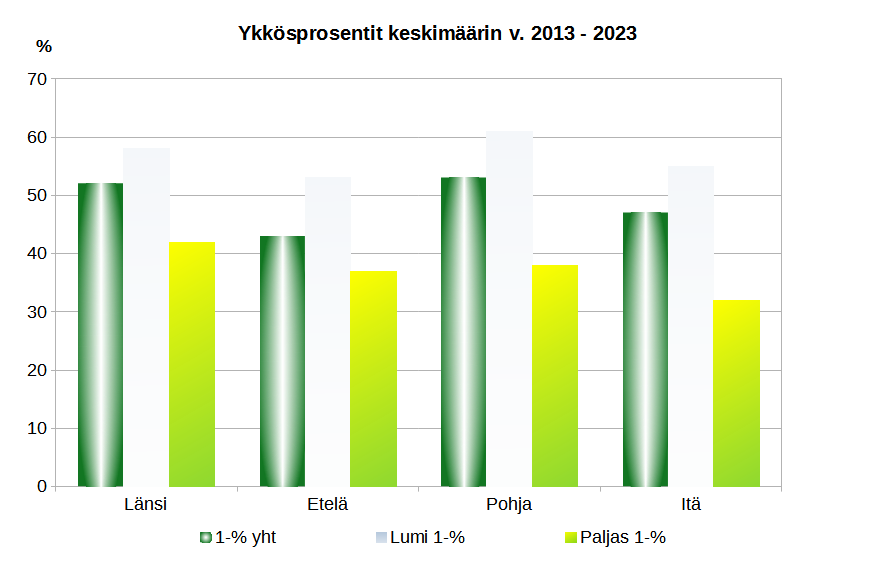 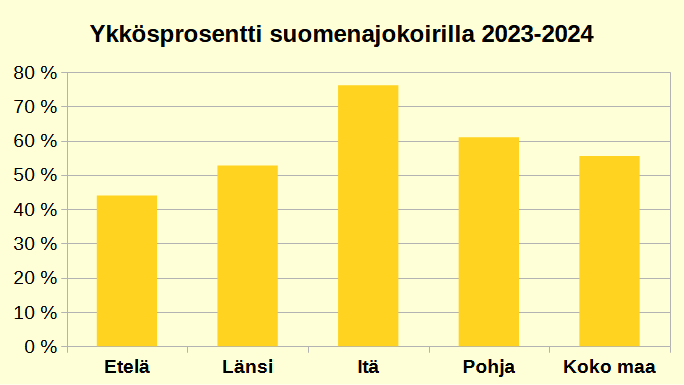 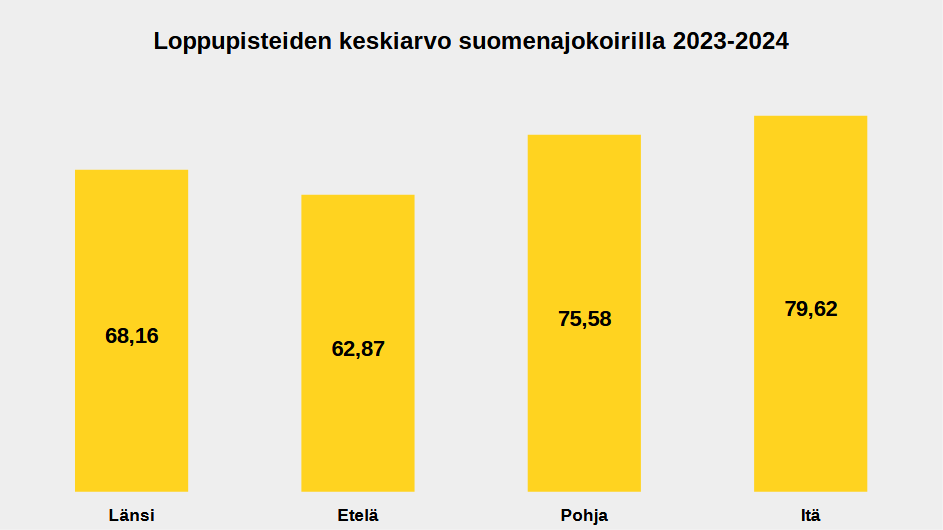 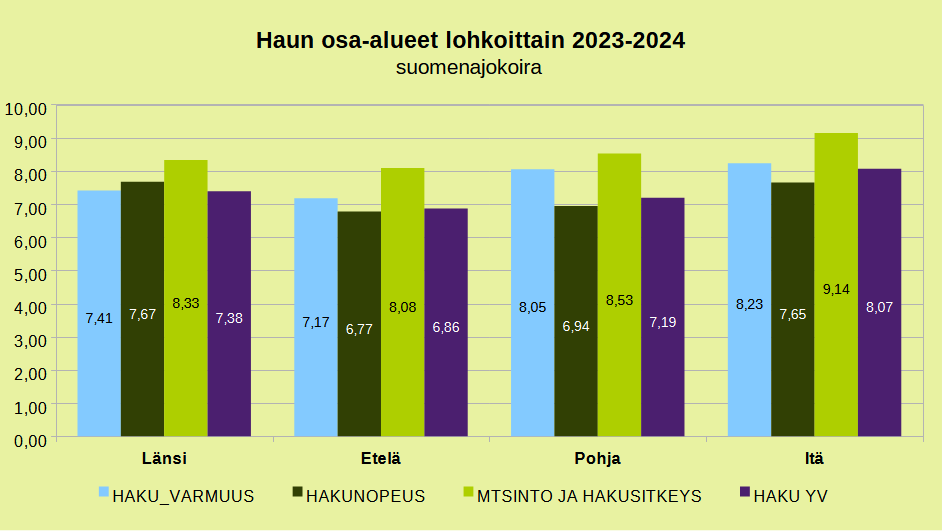 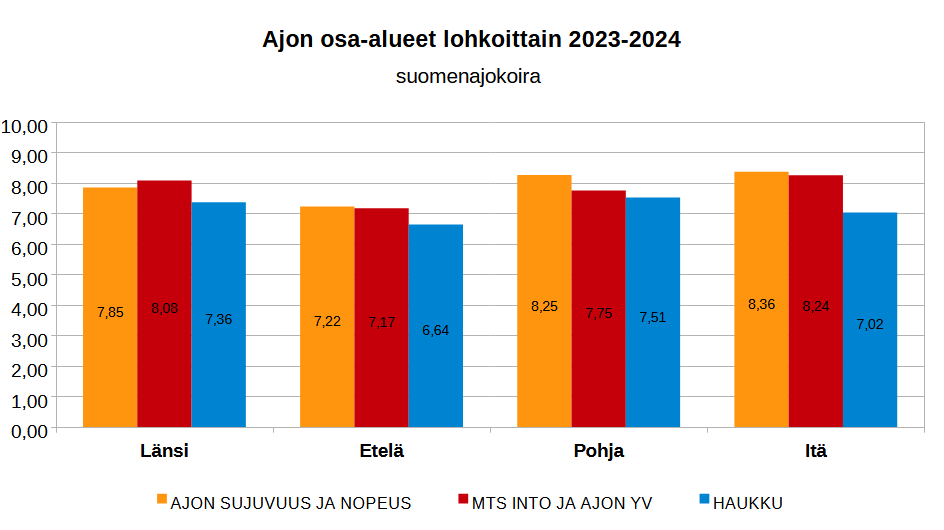 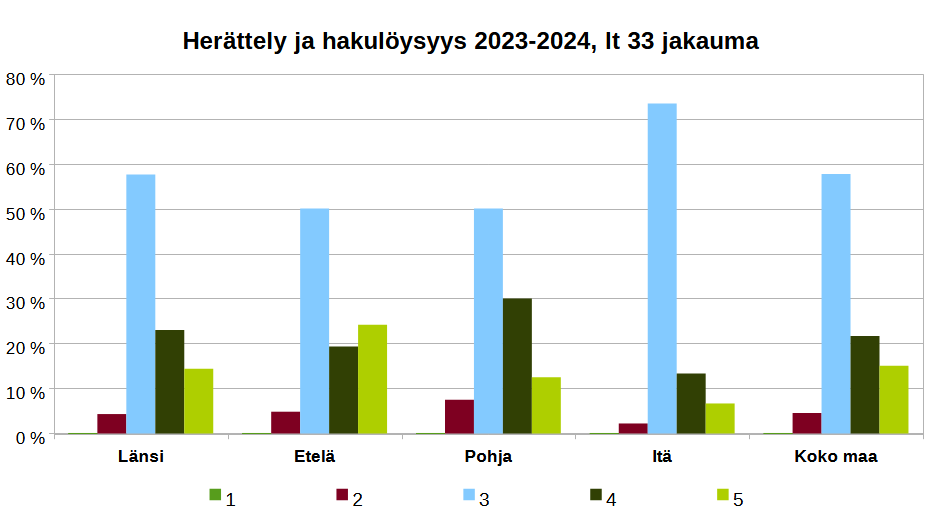 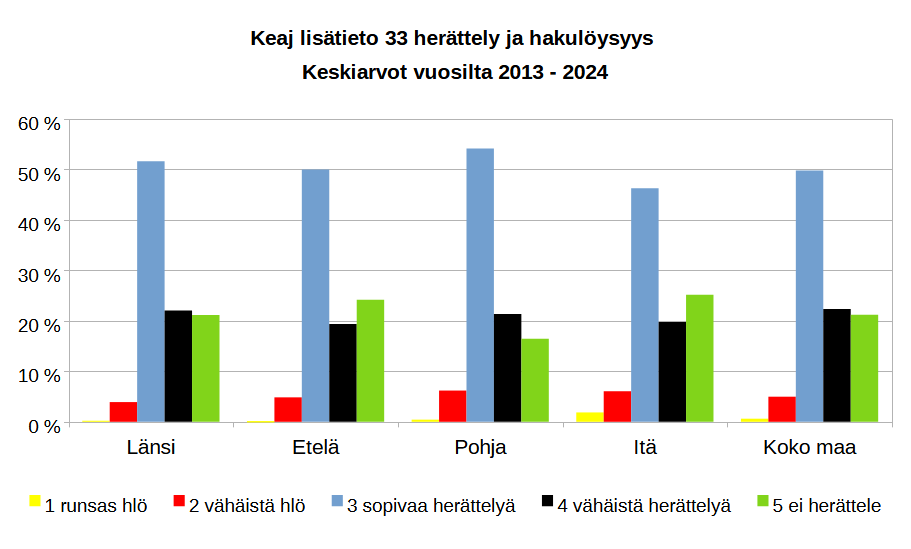 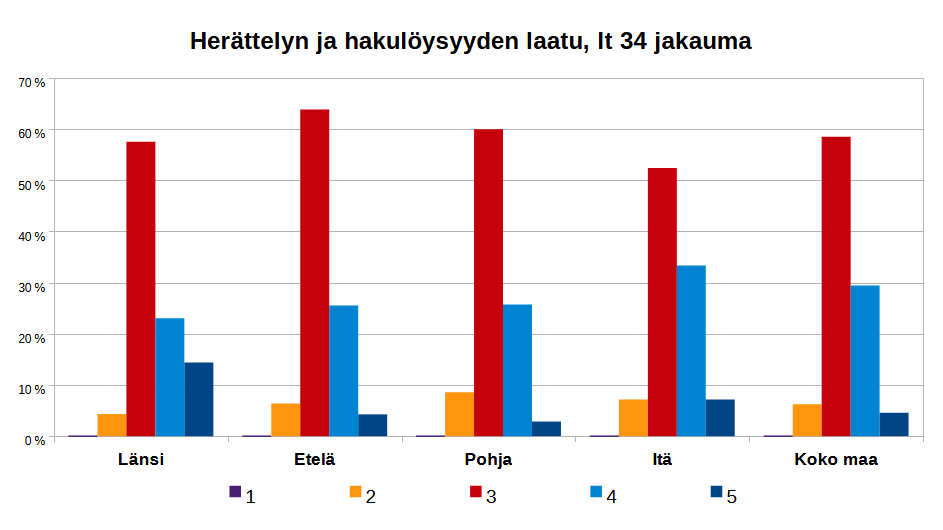 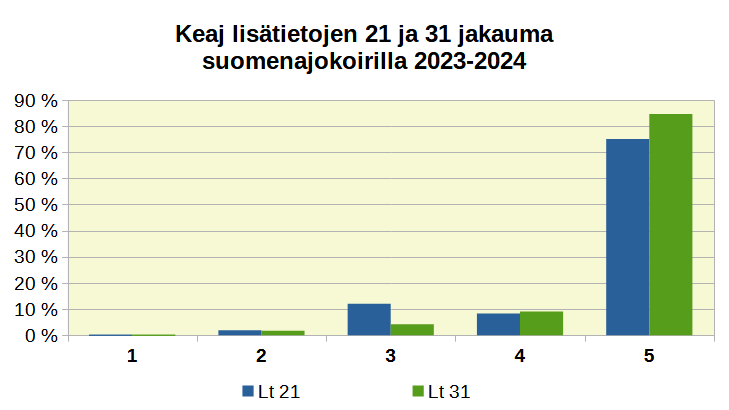